Естественные науки.
Образовательными целями являются:
Сформировать представления о роли и месте предметов естественно-научного цикла в современной научной картине мира
Сформировать понимание роли науки в формировании функциональной грамотности человека и его потребности к саморазвитию
Сформировать готовность применять методы научного познания при решении практических задач
Сформировать понимание значимости научного сотрудничества
Сформировать навыки безопасной и ответственной работы в процессе научной деятельности в лабораториях и в условиях окружающей среды
Сформировать понимание влияния естественных наук на окружающую, технологическую, социальную, этическую среды деятельности человека, понимания взаимосвязи и взаимозависимости естественных наук
Вооружить студента знаниями основополагающих понятий, законов, научить уверенно использовать специальной научную терминологию и символику
Предлагается материал с заданиями, которые можно использовать 
Для оценивания знаний и понимания научной информации на основе классификации с использованием      меток-обозначений.
Для формирования умений воспринимать и перерабатывать информацию в словесной, образной, символической формах, анализировать и представлять информацию в соответствии с поставленными задачами.
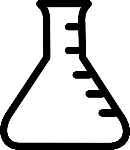 Что необходимо знать для выяснения различий между биотическими, абиотическими и антропогенными явлениями, факторами, которые рассматриваются в рамках предметов биологии, химии, физики, обж.

Определить каким символом обозначить каждую группу явлений
биотических
абиотических
антропогенных

Пояснить какими критериями пользовались при классификации явлений и факторов.
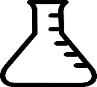 Распределить по соответствующим символам предложенные явления
Продуктом работы могут являться аналогичные схемы-символы, таблицы с символами


Дома предлагается придумать свои символы для обозначения факторов, явлений, групп явлений.
 


Результатами данного урока могут быть развитие навыков знаково-символического моделирования, развитие умения выбирать и анализировать информацию источников
Таким образом, мы развиваем практически все компетенции 
информационные – умение находить и отбирать информацию, переводить информацию из одной формы в другую (словесную в таблично-знаковую)
речевые – умение выражать собственную позицию, свои мысли в конкретной групповой работе
мыслительные – умение структурировать знания, выявлять причинно-следственные связи
практические – умение предоставлять результаты работы в виде схем
творческие – самостоятельность в создании творческого продукта